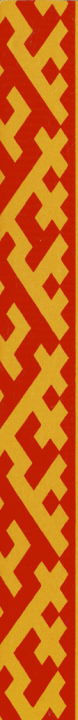 Проект 
по нравственно-патриотическому воспитанию
«Моя малая родина –Югра».


       

                                   Автор- составитель:Трошева Д.М.
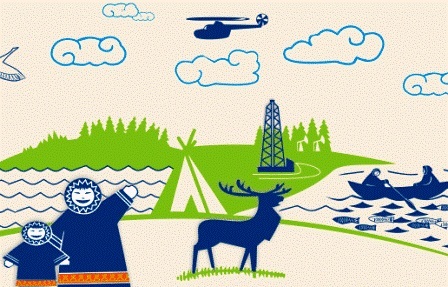 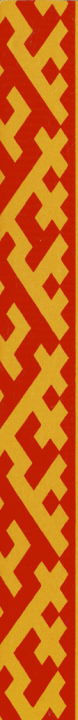 Наш округ -седой богатырь
Свой дух возродил величаво
Опора России –Урал и Сибирь!
Гордимся Югрою по праву!


Из гимна ХМАО- Югры.
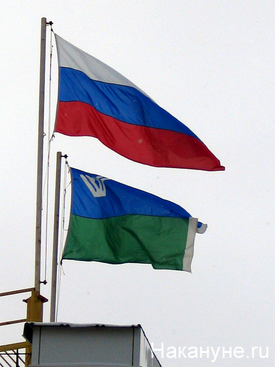 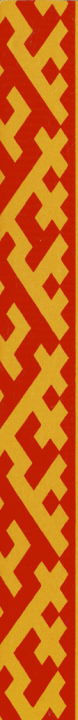 ПОЯСНИТЕЛЬНАЯ ЗАПИСКА:
        Югорская земля -   это край, удивляющий своей красотой, щедростью и величием. Богатая история Югры, сам дух этой земли, поистине философский и мудрый, располагают к неторопливому повествованию, размышлению о прошлом, настоящем и будущем. Мы обязаны сохранить для потомков это бесценное наследство, сделать его основой новейшей истории края, который мы с гордостью называем своей родиной.        Наш проект направлен на ознакомление детей с Югрой, с родным краем, с малой Родиной.
        Проект включает в себя материалы для совместной деятельности  с детьми, множество консультаций для родителей, презентации и игры для детей. Дети узнают историю нашего края, города  Урая,  познакомятся с растениями и животными тайги, узнают много интересного о жизни и традициях коренных жителей – ханты и манси.
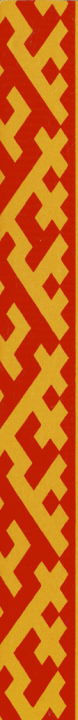 Актуальность: 
          Воспитание патриотических чувств не должно проходить эпизодически, от случая к случаю, оно требует проведения систематических мероприятий, способствующих привитию детям чувства любви и привязанности к природным и культурным ценностям родного края. От того, как они будут сформированы в первые годы жизни ребёнка, во многом зависит всё его последующее развитие.
            Используя в своей работе с детьми дошкольного возраста  краеведческий материал, мы воспитываем патриотические чувства, которые сохраняются на всю жизнь и служат духовному развитию личности; воспитывая детей на событиях, тесно связанных с историей, природой родного края, мы тем самым формируем глубокую привязанность к нему, чувство гордости.
           Формирование чувства  любви к родному городу, краю происходит через  воспитание положительного отношения к тем местам, где он родился и живет,  умения  видеть и понимать красоту окружающей жизни, желания больше узнать об особенностях родного края, людях, истории и окружающей природе. Нравственные качества не возникают путем естественного «созревания». Их развитие осуществляется в процессе накопления  и  освоения конкретных фактов, а  зависит это от средств и методов воспитания, от условий в которых живет ребенок.
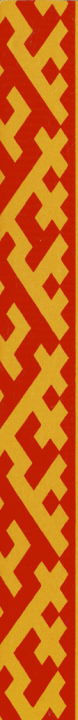 Проблема: 
-вопросы воспитания патриотизма, гражданственности в молодых семьях не считаются важными;
-у многих дошкольников отсутствует познавательный интерес к истории и культурному наследию города, края; 
-у воспитанников непрочные знания в области истории Ханты – Мансийского округа;
-отсутствие знаний о традициях, фольклоре коренных народов севера.
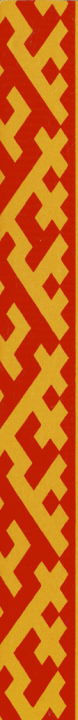 Цель проекта: 
        Расширение и углубление  представления детей о Ханты – Мансийском Автономном округе; природе родного края, жизни, быте и народных промыслах коренных народов: ханты и манси.
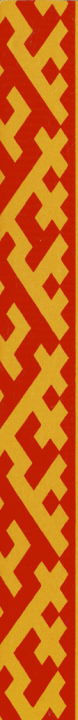 Задачи:
Знакомство детей с символикой, достопримечательностями ХМАО.
Закрепление знания о природных богатствах края.
Создание условия для исследовательской деятельности.
Расширение знании об историческом и культурном наследии народов ханты и манси.
Формирование осознанного отношения к природе ХМАО и экологическим проблемам родного края.
Воспитание нравственно-патриотических чувств у детей через приобщение воспитанников к истории и культуре родного края.
Организация сотрудничество с семьями воспитанников.
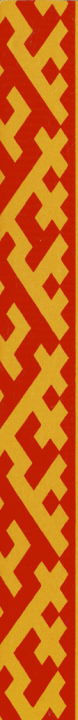 Паспорт проекта
Тип проекта
 По составу участников: групповой.
По сроку реализации: долгосрочный (октябрь – май  2013-2014 г.)
По целевой установке: информационно – исследовательский

Участники проекта:
воспитанники   подготовительной  группы №8;
педагог-организатор детского сада №15
воспитатели группы №8;
родители воспитанников.
Сотрудники  краеведческого  музея г.Урай, школы-мастерской народных промыслов и ремесел в г.Урай, сотрудники ЦДОД  г.Урай, сотрудники  детской библиотеки, сотрудники библиотеки школы №1

Основные направления работы с детьми:
совместная деятельность взрослого и ребенка;
самостоятельная деятельность ребенка.
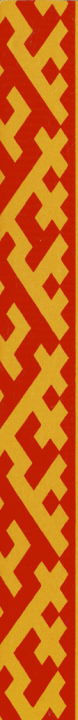 Ожидаемые результаты. 
-Знакомство с символикой, достопримечательностями ХМАО.
- Закрепление знания о природных богатствах края.
-Расширение знания об историческом и культурном наследии народов ханты и манси.
- Формирование  осознанного отношения к экологическим проблемам родного края.
-Вовлечение родителей в воспитательно – образовательный процесс
-Совместная презентация родителей и ребёнка на тему: «Знакомство  с малочисленным народом Севера (хантами)».
-Создание тематических газет по теме: «Легендам Югорской земли нет конца», «Нас много – Югра одна».
--Создание макета «Стойбище оленеводов».
  -Видоизменение развивающей среды.
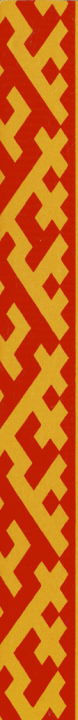 Этапы реализаций:
I этап - подготовительный: 
1.Определение темы, целей, задач, содержание проекта, прогнозирование результата.
2. Подборка методической литературы,  наглядно — иллюстративного материала.
2. Беседы с родителями о важности данной проблемы.
3.Обсуждение с родителями проекта, выяснение возможностей, средств, необходимых для реализации проекта, определение содержания деятельности всех участников проекта.
4.Разработка и планирование экскурсионных мероприятий.
5.Рассматривание фотографий родного края и беседа о том, что на них изображено.
6..Обогащение развивающей среды в пространстве групп ДОУ.
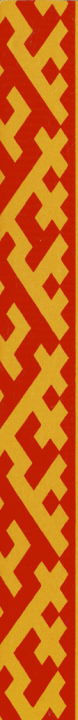 II этап- основной: 
- проведение познавательных бесед из цикла  «А знаете ли вы…»;
- составление презентации с родителями;
-рассматривание коллекции и наглядности о ХМАО; 
-чтение произведений коренных народов севера (фольклор, авторские);
- знакомство и обыгрывание подвижных игр ханты и манси; 
-взаимодействие с учреждениями социума, экскурсии, участие в конкурсах, 
-изготовление поделок  с родителями и детьми ;
-проведение дидактических , сюжетно- ролевых, подвижных игр;
-участие с родителями и детьми  в конкурсах.
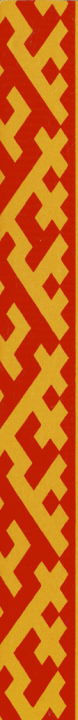 III этап- заключительный: 
Выпуск газет «Нас много- Югра одна», «Легендам Югорской земли нет конца»
Презентация проекта «Моя малая родина-Югра»
Изготовление макета «Стойбище оленеводов»
Посещение с родителями и детьми  Учинского этнографического музея в поселке Половинка.
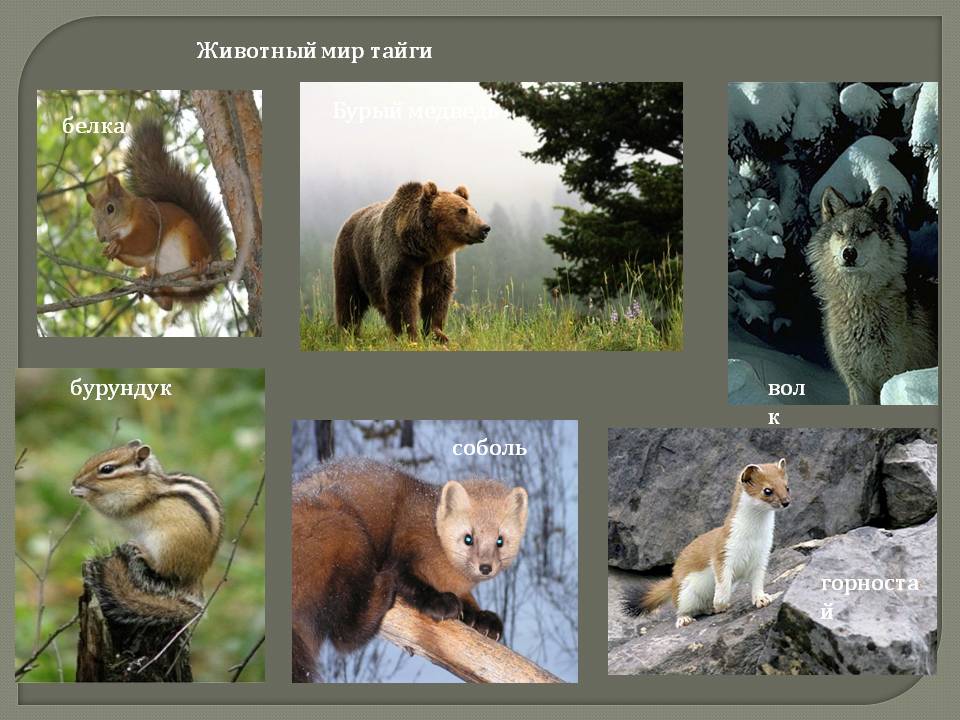 медведь
Растительный мир Югры
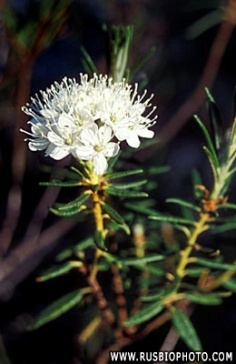 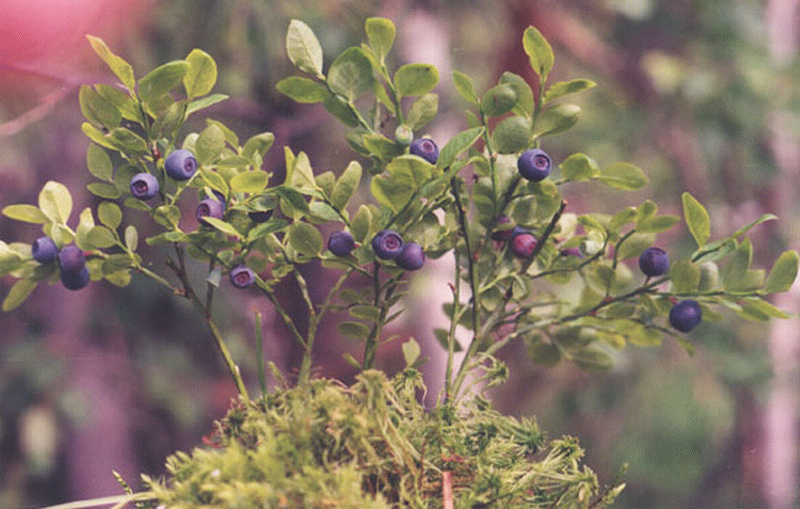 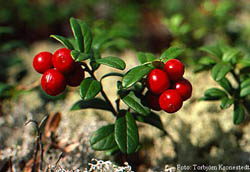 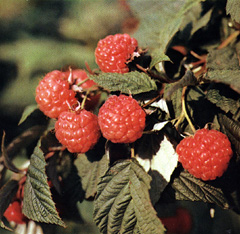 черника
багульник
брусника
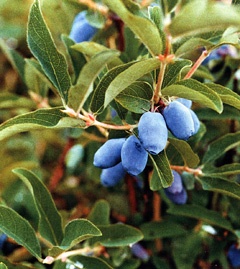 малина
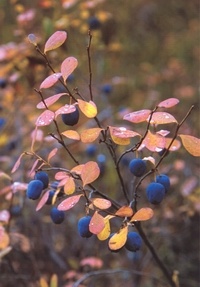 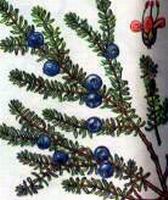 клюква
жимолость
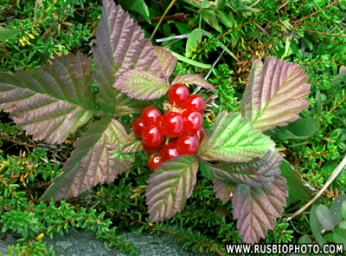 голубика
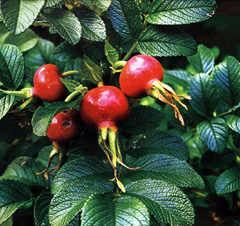 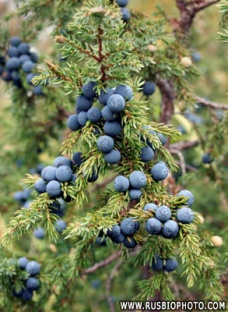 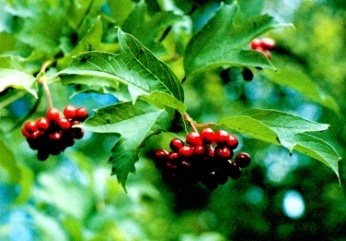 водяника
шиповник
костяника
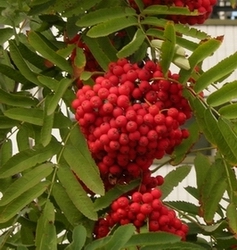 можжевельник
калина
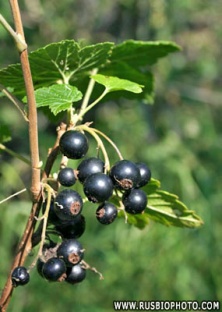 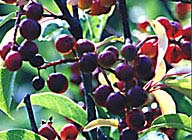 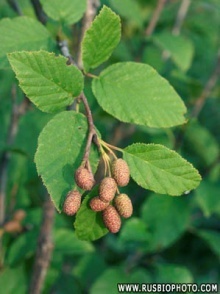 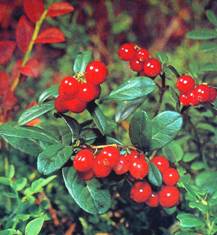 ольха
смородина
рябина
толокнянка
черёмуха
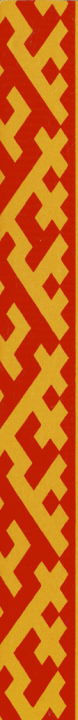 «Моя малая родина- Югра».
 «Путешествие по Югре».
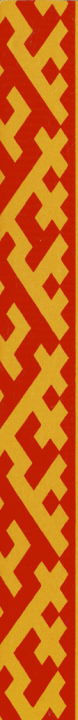 «В гости по -мансийский».
« Знакомство  с малочисленным народом Севера (хантами)».
«Знакомство с ханты- мансийским округом».
«Орнаменты народов Севера».
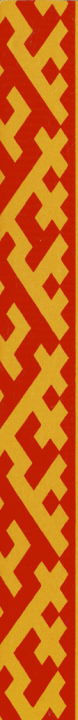 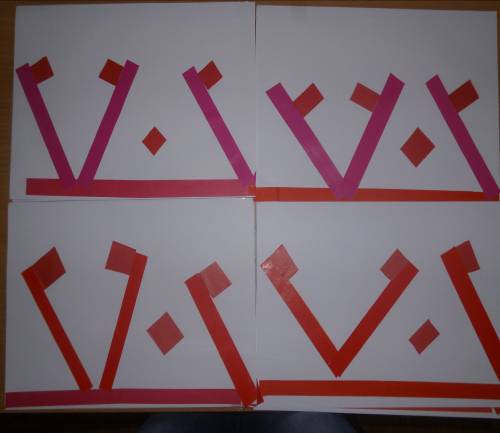 Орнамент «Заячьи уши»
Рисование орнамента на одежде
«Рисование стойбища хантов»
Творчество детей
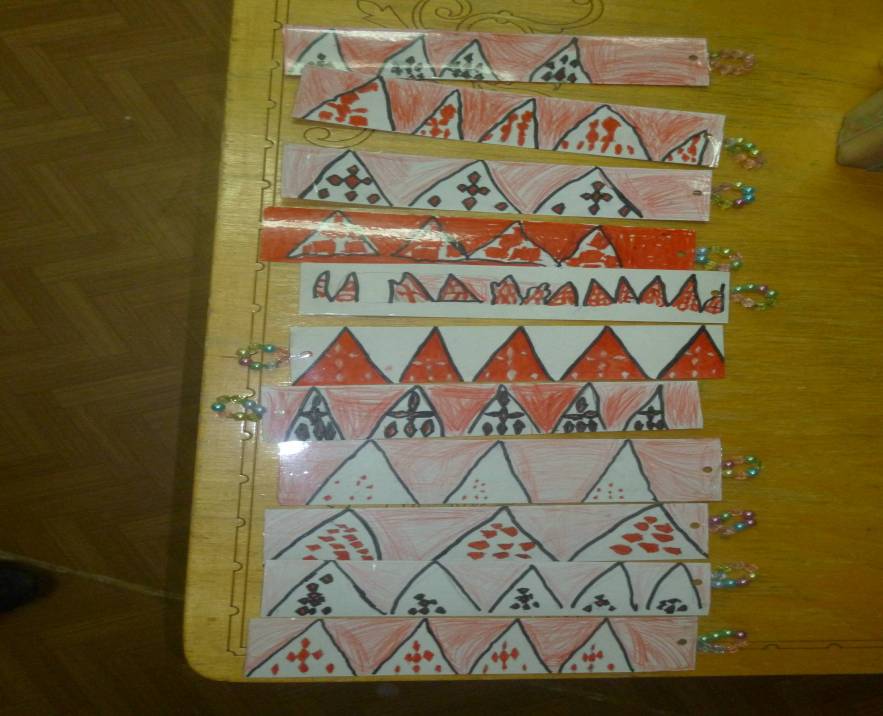 Орнамент Охотник
Закладка для книги Орнамент «Чум»
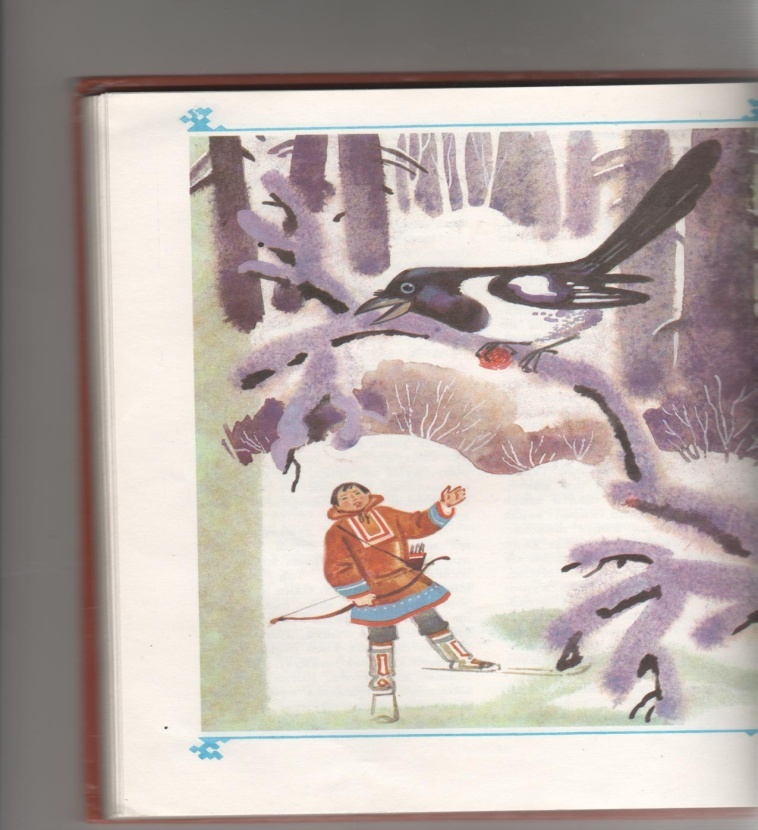 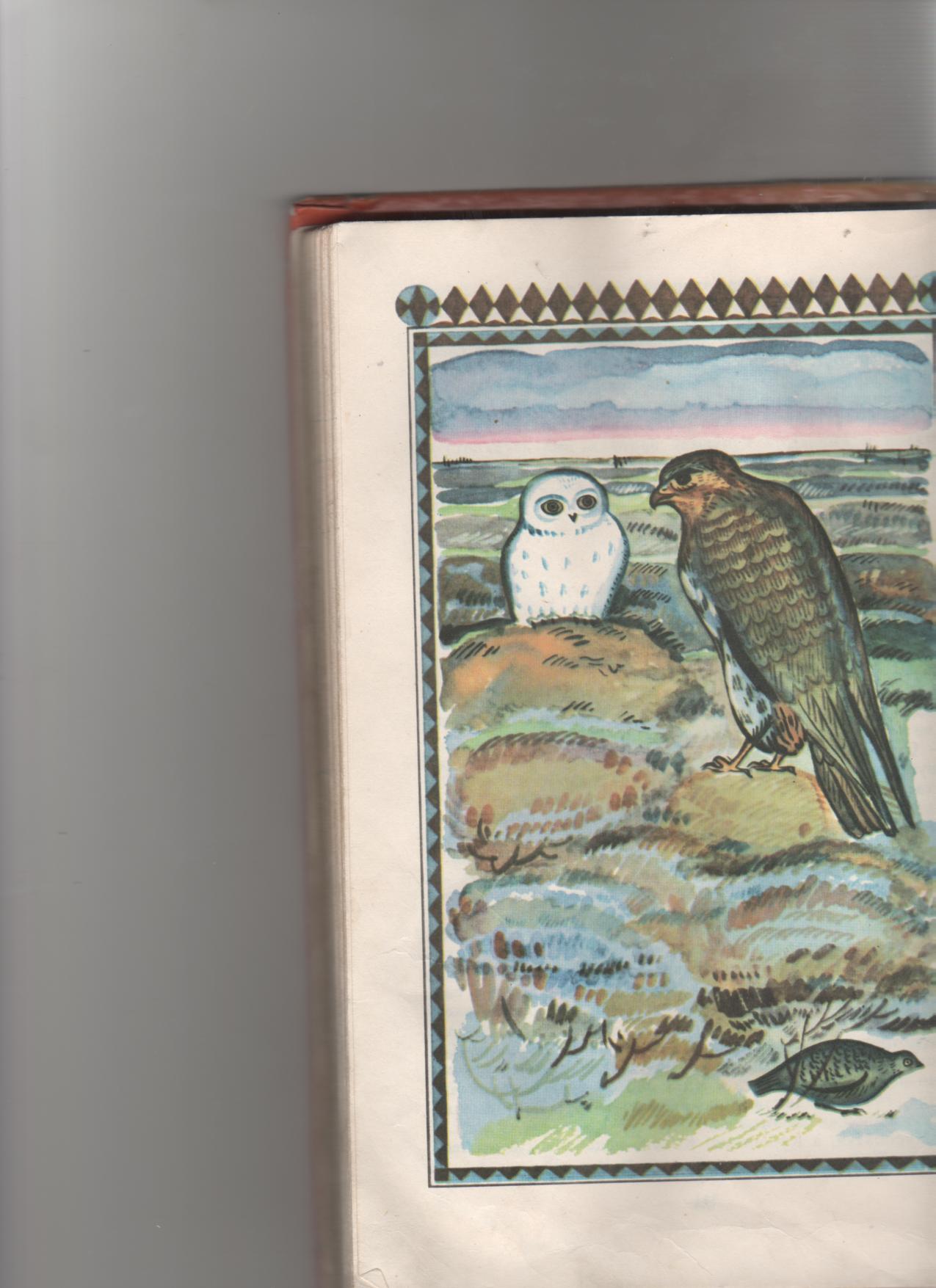 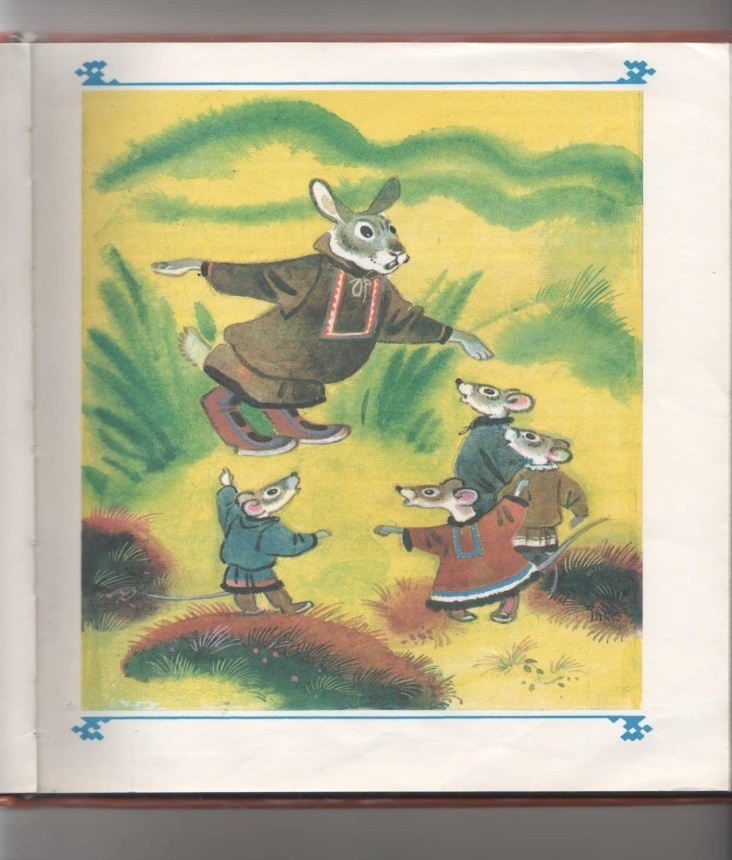 Звйчишка
Берестяной нос
Кукушка
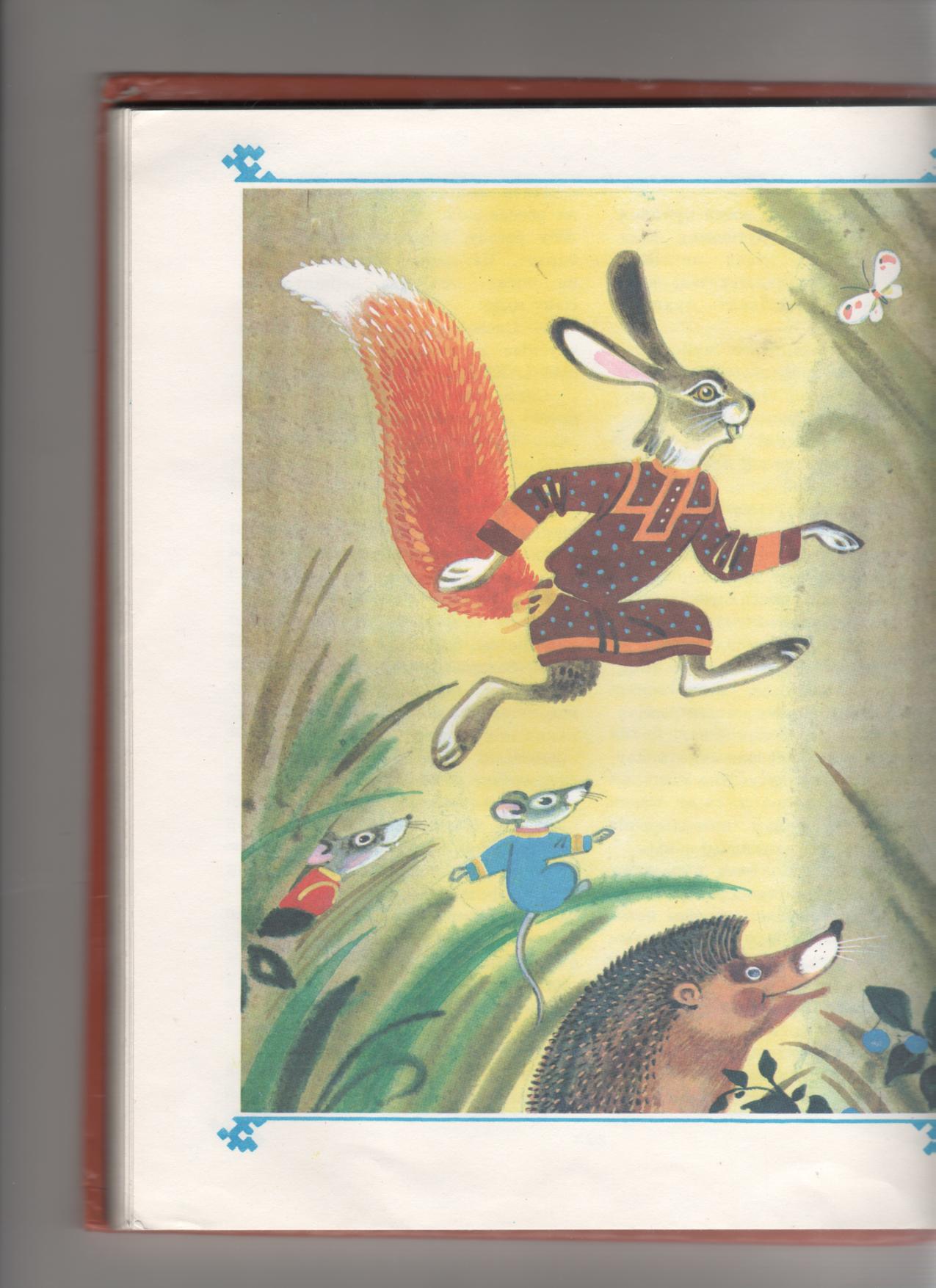 Лиса и гуси
Умная сова
Хочу, не хочу!
«Кукла - ягодка»
Куклы -люди
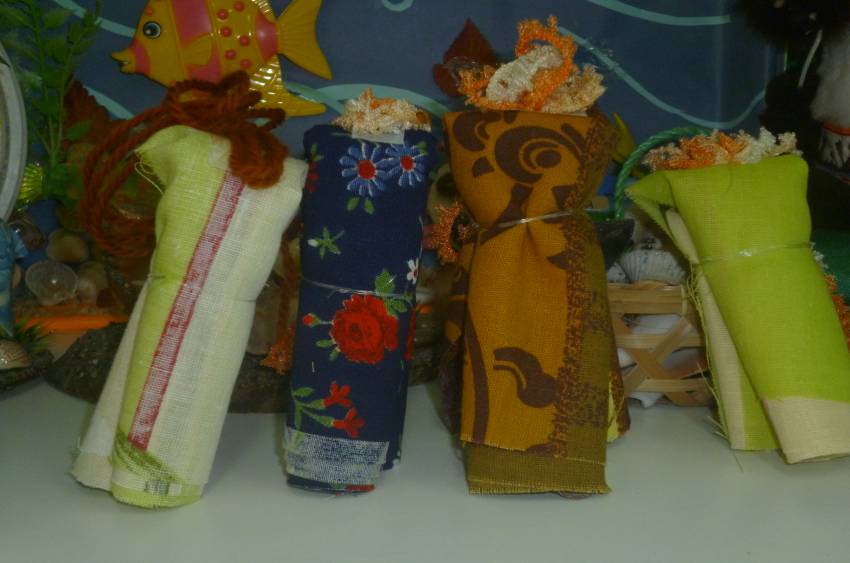 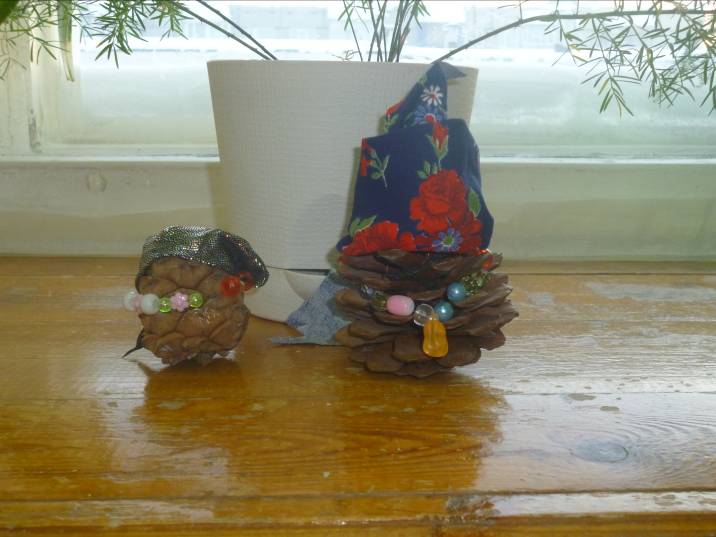 «Кукла-шишка»
«Кукла- дерево»
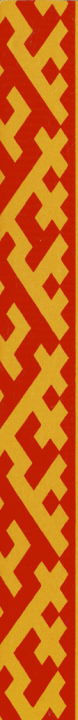 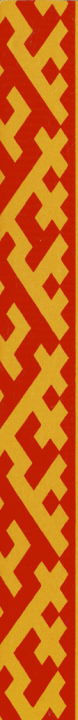 Результат работы проекта.
1.Создано развивающее пространство с региональной направленностью.
2.Создан музей кукол «Акань»
3.Созданы  методические наработки, где собраны все материалы.(занятия, консультации, презентации).
4. Накоплены знания о коренных народностях Севера хантов и манси. 
5.Накопленные знания  используются в творческой и продуктивной деятельности детей.